أساسيات الحاسوب وتطبيقاته المكتبية (الجزء الثاني)المرحلة الثانية
م.م. بسمة سالم بازل
الفصل الثالث: مهام اضافية لمايكروسوفت وورد 2010
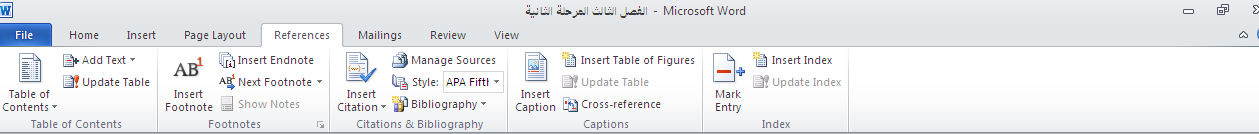 تسميات توضيحية
جدول المحتويات
الحواشي السفلية
المراجع والاقتباسات
الفهرس
الفصل الثالث: مهام اضافية لمايكروسوفت وورد 2010
تبويب مراجع Reference Tab: يستخدم هذا التبويب لإضافة جدول المحتويات ولإدراج الحواشي السفلية والتعليقات الختامية وتسميات توضيحية للمستند.

     يضم تبويب المراجع المجاميع الاتية :
مجموعة جدول المحتويات Table of Contents
مجموعة الحواشي السفلية Footnotes
مجموعة المراجع والاقتباسات Citations &Bibliography 
مجموعة تسميات توضيحية Captions
مجموعة فهرس Index
مجموعة جدول المصادر Table of Author
الفصل الثالث: مهام اضافية لمايكروسوفت وورد 2010
المجموعة الاولى : مجموعة جدول المحتويات : تعمل على اضافة جدول لإدراج محتويات كتاب (المواضيع الفرعية والرئيسية ) او مقالة .... كمثال محتويات كتاب أساسيات الحاسوب .

المجموعة الثانية : مجموعة الحواشي السفلية : تستخدم الحواشي السفلية من اجل تعليقات تفصيلية وادراج المصادر في نهاية الصفحة والتعليقات الختامية لاقتباسات المصادر.

المجموعة الثالثة : مجموعة المراجع والاقتباسات : عبارة عن قائمة من المصادر التي تم الرجوع اليها او الاقتباس منها خلال انشاء المستند او كتابة مقالة حيث يتم وضعها عادة في نهاية المستند.
الفصل الثالث: مهام اضافية لمايكروسوفت وورد 2010
المجموعة الرابعة : مجموعة تسميات توضيحية : هي عبارة عن تسمية مرقمة يمكن اضافتها الى رسم توضيحي او جدول او معادلة او كائن اخر ويمكن ايضا استخدام التسميات التوضيحية لإنشاء جدول يضم العناصر التي اضيفت تسميات توضيحية لها. 

المجموعة الخامسة : مجموعة فهرس : وتضم هذه المجموعة الامران ادراج فهرس وتحديث الفهرس ، يمكن ان تكون عملية تضمين الفهرس طويلة وصعبة عند كتابة الكتاب او التقرير لكن يعمل برنامج الوورد على جعل عملية انشــاء الفهرس اقــل صعوبة بعملية تتكون من فرعين هما : تمييز الادخالات وانشاء الفهرس.

المجموعة السادسة : مجموعة جدول المصادر : تضم المجموعة الامرين ادراج جدول المصادر ووضع علامة الاقتباس فعند انشاء جدول المصادر يبحث الوورد عن المصادر او المراجع التي تم اعتماد عليها في كتابة المقالة او الكتاب مع الاشارة الى رقم الصفحات وسنة النشر.
الفصل الثالث: مهام اضافية لمايكروسوفت وورد 2010
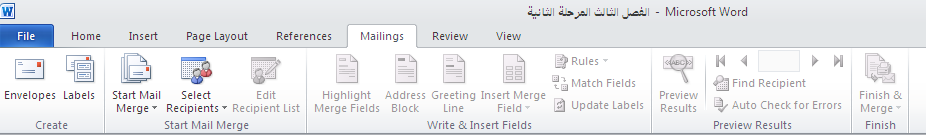 بدء دمج المراسلات
معاينة النتائج
انهاء
انشاء مغلفات وتسمية
كتابة الحقول وادراجها
الفصل الثالث: مهام اضافية لمايكروسوفت وورد 2010
تبويب المراسلات Mailing: تضم تبويب المراسلات عدد من المهام اهمها دمج المراسلات (وهي اداة مفيدة تسمح بكتابة خطابات متعددة) وتصميم الاغلفة باستخدام قاعدة او جدول بيانات. اي تستخدم لإنشاء رسالة نموذجية يراد طباعتها او ارسالها عبر البريد الالكتروني.

     يضم تبويب المراسلات المجاميع الاتية:
مجموعة انشاء (مغلفات وتسميات) Create
مجموعة بدء دمج المراسلات Start Mail Merge
مجموعة كتابة الحقول وادراجها Write & Insert Field
مجموعة معاينة النتائج Preview Results
مجموعة انهاء Finish
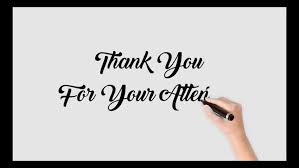 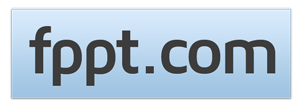